I’M A CAREER SPECIALIST.  Now what do I do?
Using 
SCOIS 


Jackie Collum
Career Specialist (Retired Spring 2020)
In the process of being updated
In the process of being updated
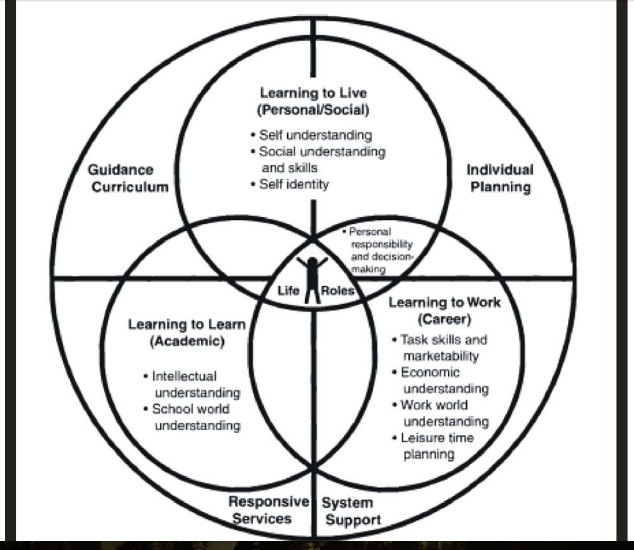 LEARNING TO LIVE

PERSONAL/SOCIAL DEVELOPMENT

CHARACTER EDUCATION
SOFT SKILLS
LEARNING TO LEARN

ACADEMIC DEVELOPMENT

STUDY  SKILLS
SOFT SKILLS
LEARNING TO WORK

CAREER DEVELOPMENT

MAKING THE TRANSITION FROM SCHOOL TO WORK
EVERYTHING ELSE WE DO TO HELP STUDENTS GET THERE!!
Whatwe do!
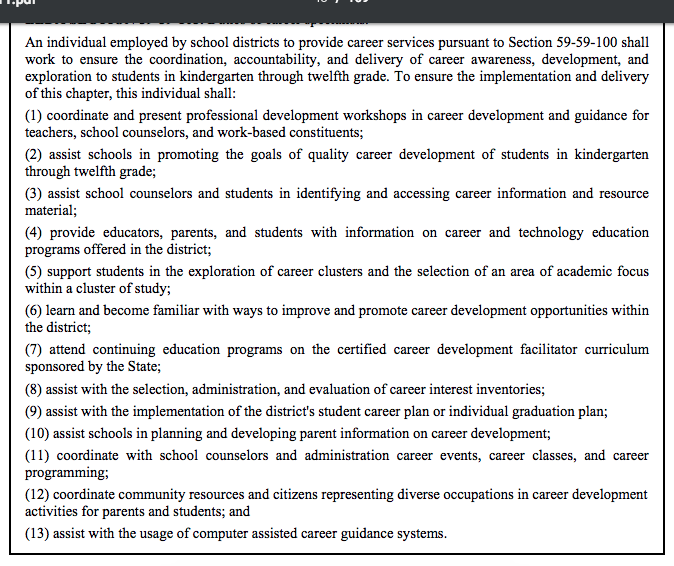 https://ed.sc.gov/scdoe/assets/File/agency/ccr/Career-and-Technology-Education/documents/Ann4SCCDGCPM062308Finalpostedaug2011.pdf
Where are you going?
What will you need?
What will happen when you get there?
How do you prepare?
What roads can you take?
How much will it cost?
Where are you going?
16 Career Clusters Clusters
Find out about you.  What are your interests?
Begin with a SCOIS assessment.
Choose some careers that interest you.  
Save them to your electronic portfolio.
What will you need?
What classes do I need to take in high school?
What are the requirements to graduate from high school?
What’s the difference between a certificate, diploma, and a degree?
What is GPA?
What is a college entrance exam?
What will happen when I get there?
What will the working conditions be like?
What are some of the tasks I will have to perform?
What skills and abilities will I need?
Will there be jobs available?
How much will I earn?
How do I prepare?
What is my major/program of studies?
Will I need a certificate?  Degree? License?
What roads can you take?
What is the Major/Program of studies?
Where can I study that?
What is the difference between Public and Private colleges?
In-state - versus - Out of state?
How much will it cost?
Tuition
Books
Extra fees
Room and Board
Meanwhile….in the real world
MicroCareerBurst Online Job Shadowing
Reality Check
Financial Football
Nitrotype
Roadtrip Nation
I’M A CAREER SPECIALIST.  Now what do I do?
Jackie Collum, GCDF, CDFI, HS-BSP
Career Specialist
Jackiec1006@gmail.com 
843-307-3894